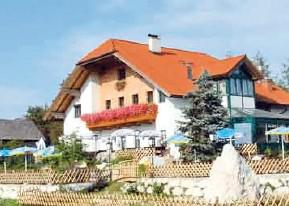 Mein Tag in der Zenz‘n stub‘n
Yvonne Zeitlberger
Steckbrief
Adresse: Marktwaldstraße 19, 4861 Schörfling am Attersee
Erbaut: Sommer 1987
Geöffnet: 26. Oktober 1988
Arbeitstage: Mi – So
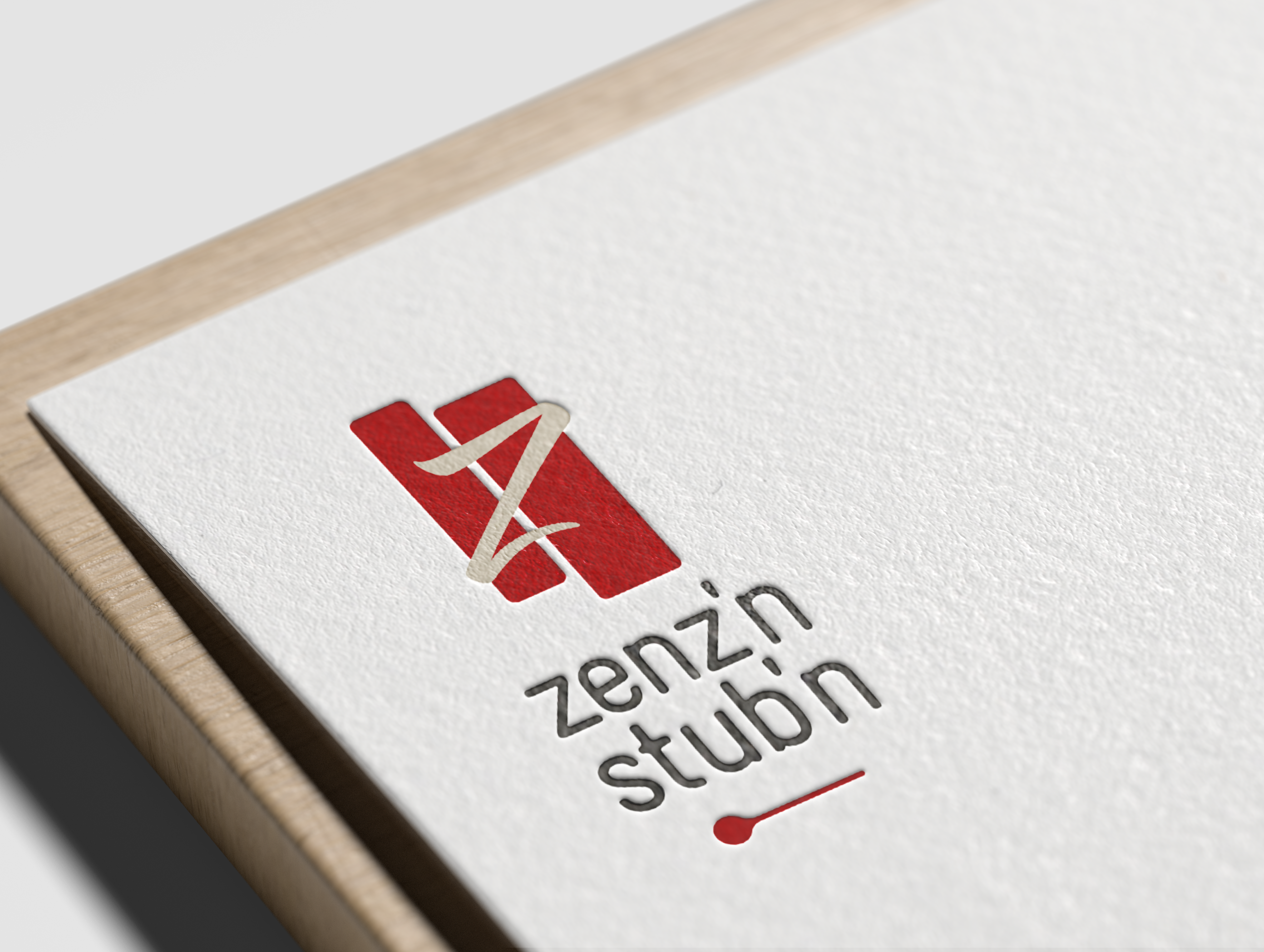 Meine Tätigkeiten
Tische herrichten (putzen, aufdecken)
Zitronen pressen
Gläserwäscher waschen
Speisen und Getränke servieren
ein paar Bestellungen aufnehmen
Ketchup auffüllen
Getränke herrichten
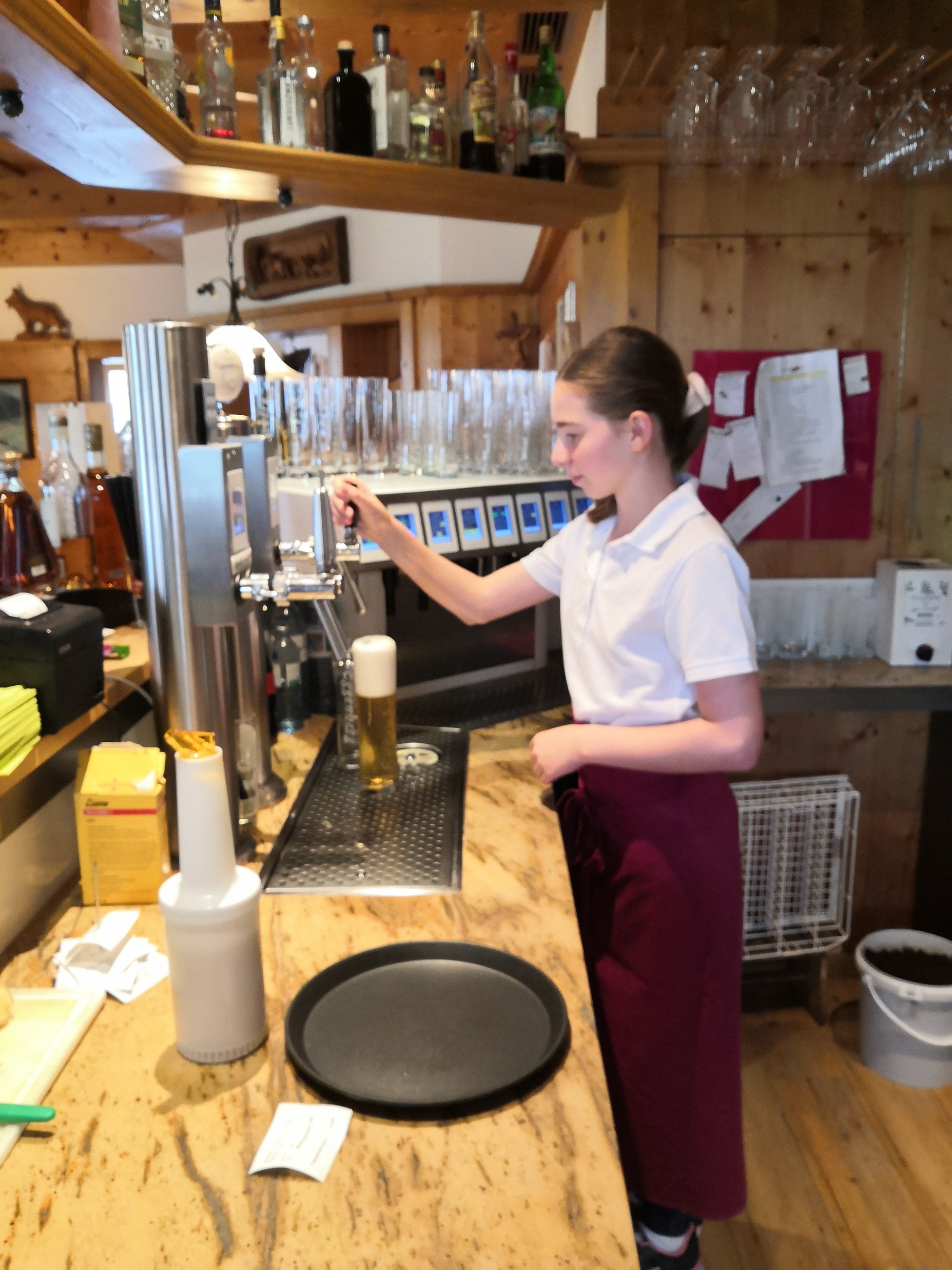 Meine Arbeitszeiten
Arbeitsbeginn: 9:30 Uhr

Arbeitsende: 15 Uhr

Mittagspause: 14 – 14:30 Uhr
Meine Erfahrungen
Es ist nicht so stressig, wie ich gedacht habe.

Arbeit kann schon etwas anstrengend sein.

Es machte mir großen Spaß.

Das Tragen von den Tellern war schwieriger als gedacht.

Vielleicht werde ich diesen Beruf ergreifen.
Danke für eure Aufmerksamkeit!
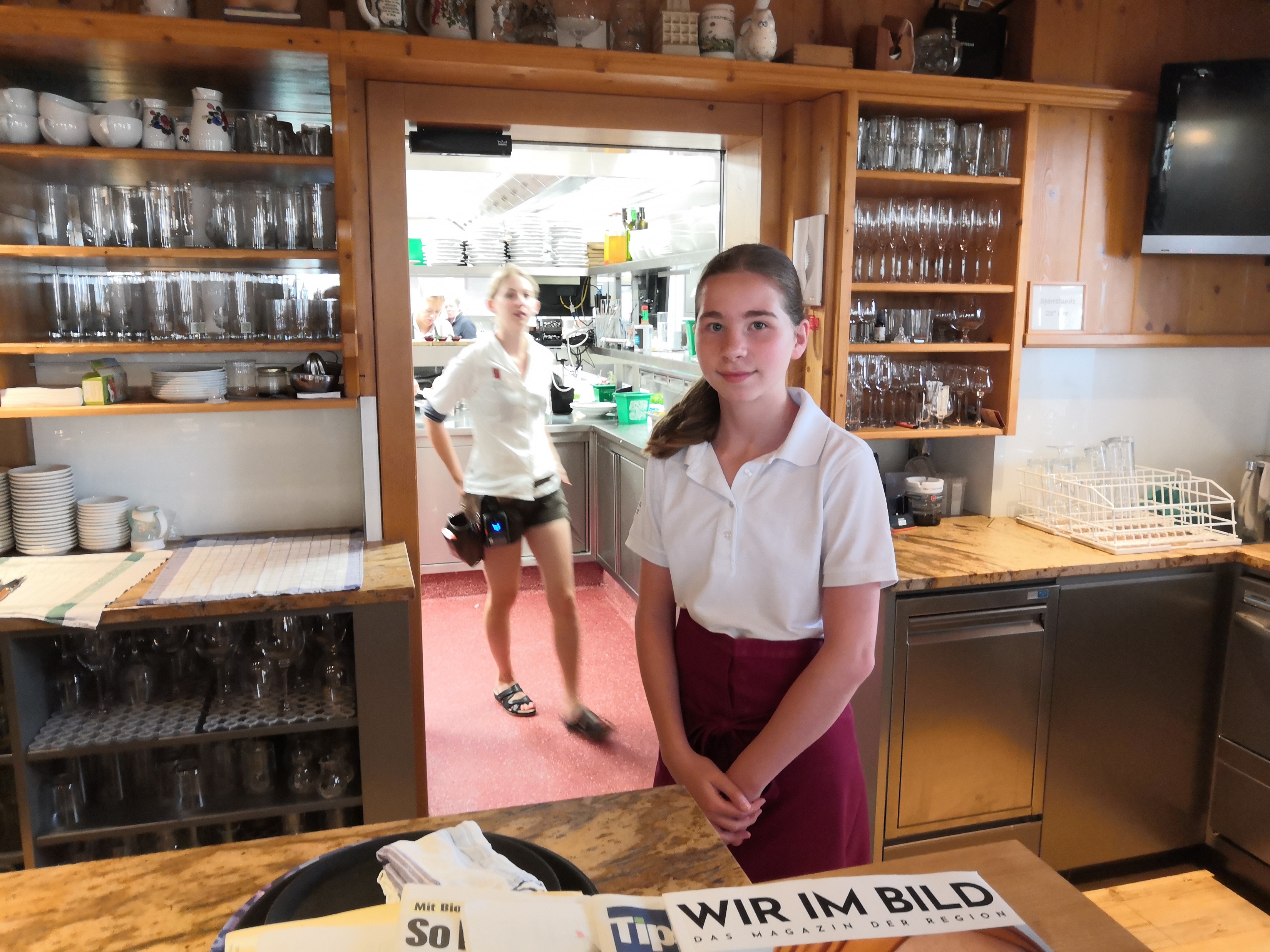